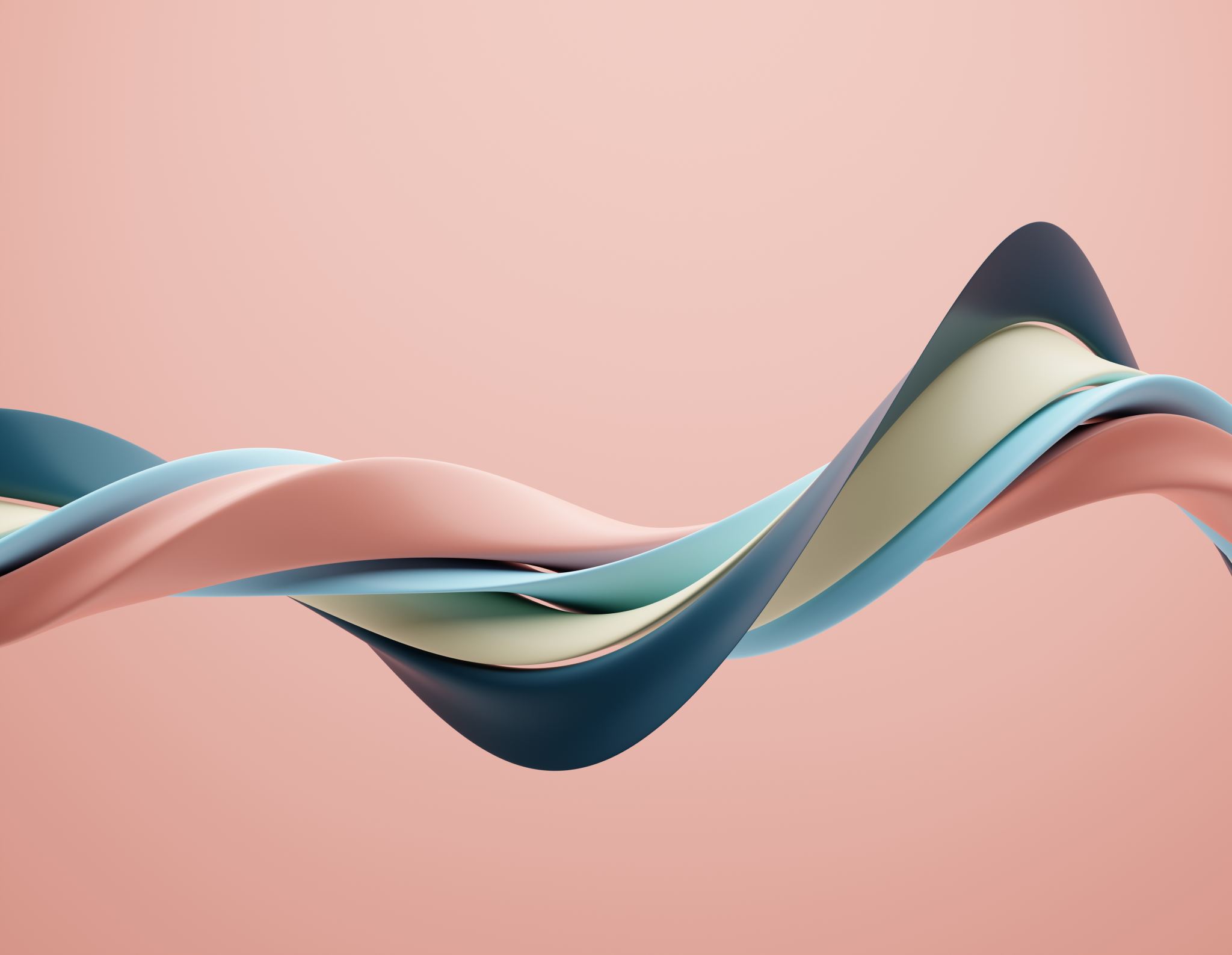 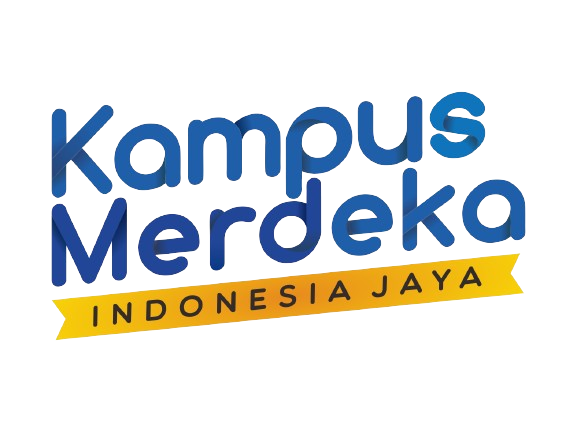 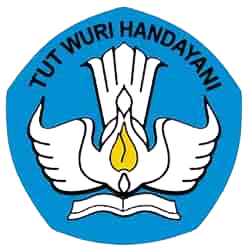 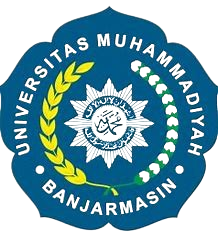 Universitas 
Muhammadiyah 
Banjarmasin
Pertemuan 5
Noor Baiti, M.Pd
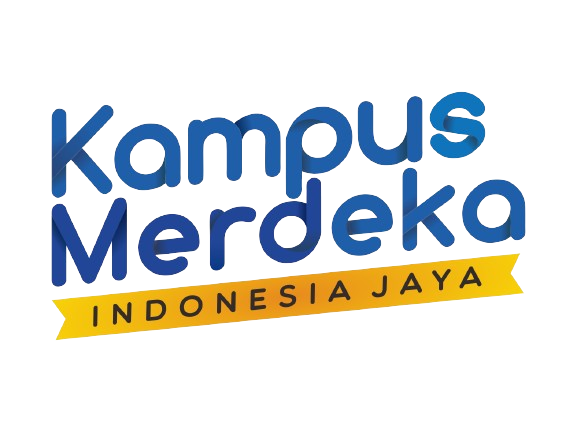 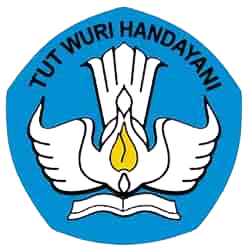 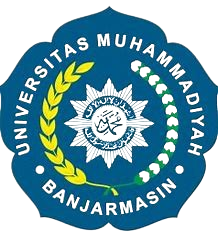 Universitas 
Muhammadiyah 
Banjarmasin
Sub-CPMK4: Mampu menetapkan strategi umum dan khusus perkembangan fisik motorik halus dan kasar anak usia dini (C3,A3)
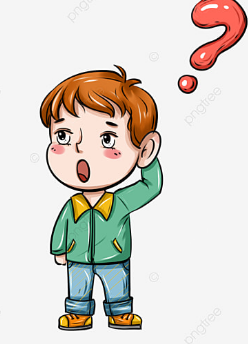 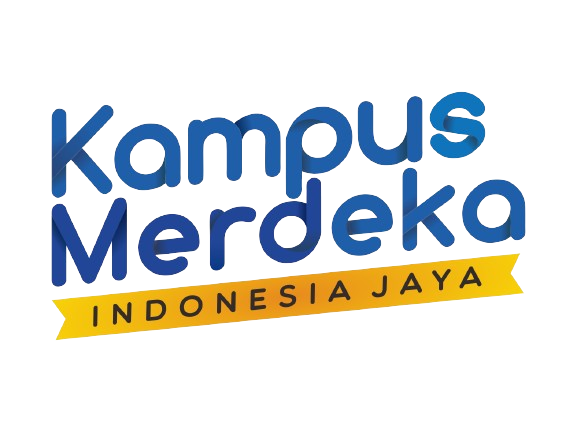 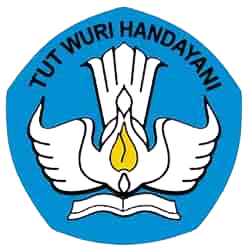 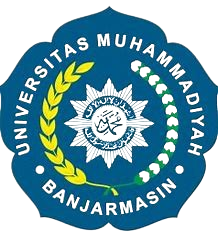 Universitas 
Muhammadiyah 
Banjarmasin
Strategi Umum
Lingkungan yang Aman dan Merangsang:
Ciptakan lingkungan yang aman dan mendukung untuk anak-anak bermain dan beraktivitas.
Sediakan berbagai alat permainan dan peralatan yang dapat merangsang gerakan fisik, seperti bola, sepeda kecil, dan mainan yang membutuhkan keterampilan manual.
Aktivitas Fisik Teratur:
Pastikan anak-anak mendapatkan kesempatan untuk bergerak setiap hari melalui bermain di luar ruangan atau aktivitas fisik di dalam rumah.
Dorong anak-anak untuk berpartisipasi dalam permainan yang melibatkan berbagai jenis gerakan.
Modeling dan Dukungan:
Orang dewasa dan orang tua harus menjadi model dalam aktivitas fisik, menunjukkan contoh bagaimana menggunakan keterampilan motorik dengan benar.
Berikan pujian dan dukungan untuk usaha anak-anak dalam mengembangkan keterampilan motorik mereka.
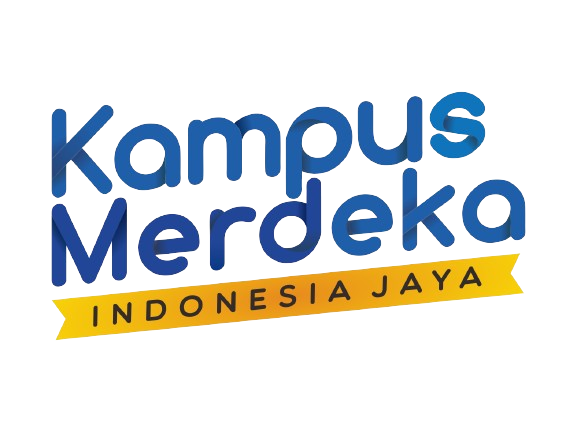 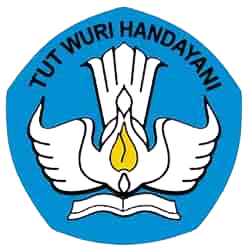 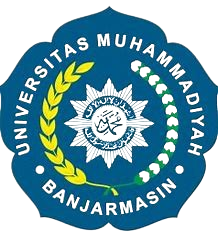 Universitas 
Muhammadiyah 
Banjarmasin
Strategi Khusus untuk Motorik Halus
Aktivitas Kreatif:
Sediakan bahan-bahan seni seperti kertas, pensil, krayon, dan cat air untuk menggambar dan mewarnai.
Berikan proyek kerajinan tangan seperti membuat kolase atau menggunting dan menempel.
Permainan Konstruksi:
Mainan seperti balok, puzzle, dan lego membantu anak-anak mengembangkan koordinasi tangan-mata dan keterampilan manipulatif.
Aktivitas Sehari-hari:
Dorong anak-anak untuk terlibat dalam tugas-tugas sehari-hari yang melibatkan keterampilan motorik halus seperti mengancingkan baju, mengikat sepatu, atau memasang ritsleting.
Permainan Menggunakan Jari:
Permainan seperti menyusun manik-manik, meronce, dan menggunakan penjepit atau pinset dapat meningkatkan ketangkasan jari anak.
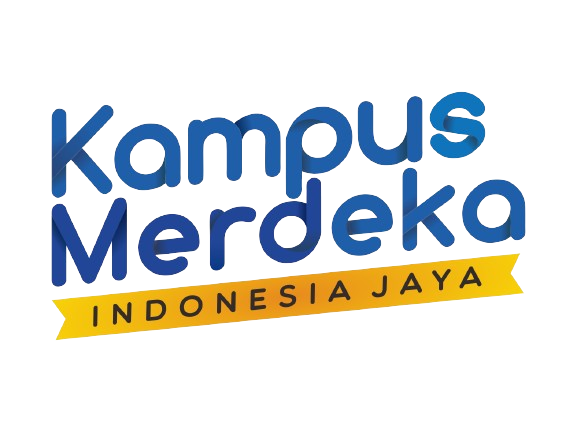 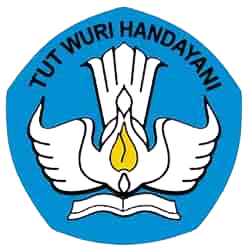 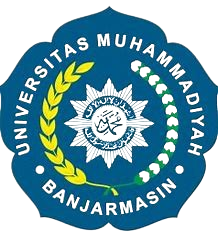 Universitas 
Muhammadiyah 
Banjarmasin
Strategi Khusus untuk Motorik Kasar
Aktivitas Berlari dan Melompat:
Ajak anak-anak untuk bermain di taman, berlari, melompat, dan bermain petak umpet.
Sediakan trampolin kecil atau lompat tali untuk membantu meningkatkan keterampilan melompat.
Permainan Bola:
Berikan berbagai ukuran bola untuk dilempar, ditangkap, dan ditendang.
Bermain sepak bola, bola basket mini, atau bola voli dapat membantu mengembangkan keterampilan koordinasi dan keseimbangan.
Permainan Menggunakan Peralatan:
Ayunan, jungkat-jungkit, dan peralatan bermain lainnya di taman bermain sangat baik untuk mengembangkan keterampilan motorik kasar.
Sediakan sepeda roda tiga atau skuter untuk latihan keseimbangan dan koordinasi.
Senam dan Tari:
Kegiatan seperti senam anak-anak atau menari mengikuti irama musik dapat membantu mengembangkan ritme, koordinasi, dan fleksibilitas.
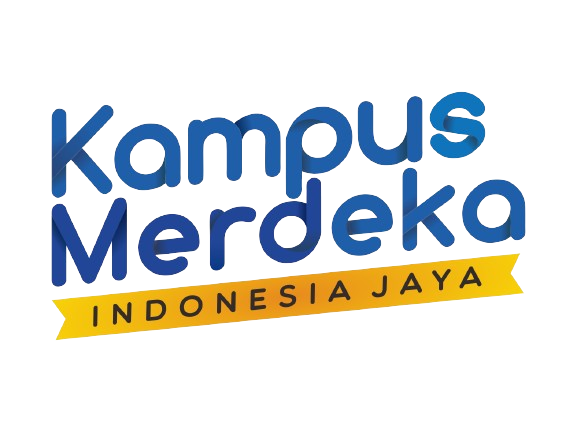 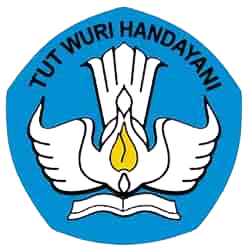 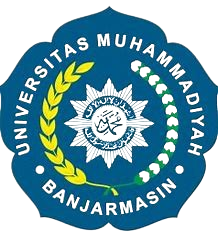 Universitas 
Muhammadiyah 
Banjarmasin
Strategi bermain balok
Mengatur lingkungan belajar untuk bermain balok
Memilih balok dan kelengkapannya
Menggunakan balok
Langkah kegiatan bermain balok
Merapikan balok
Bermain balok
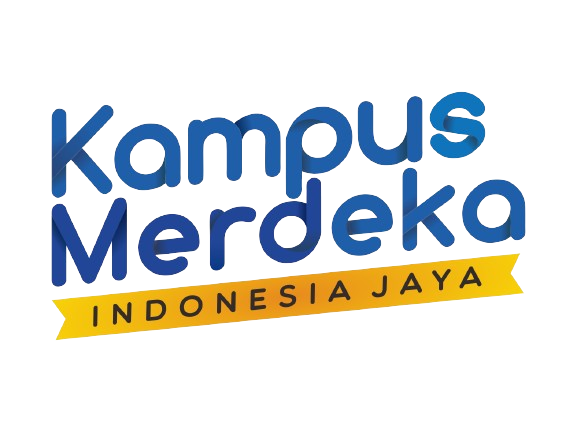 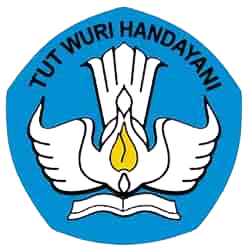 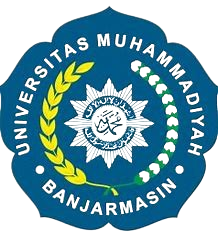 Universitas 
Muhammadiyah 
Banjarmasin
Strategi mewarnai gambar
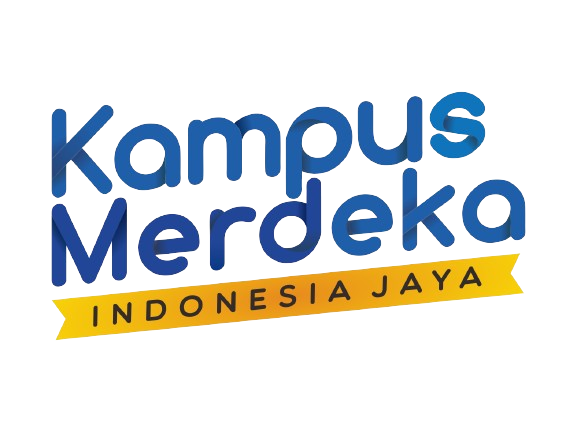 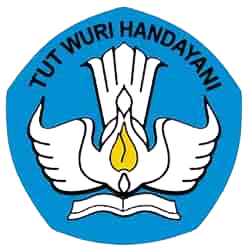 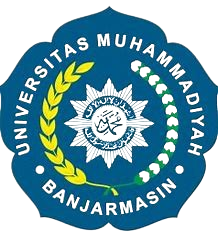 Universitas 
Muhammadiyah 
Banjarmasin
Strategi menggambar
Strategi Umum
Lingkungan yang Mendukung:
Ciptakan area khusus untuk menggambar dengan meja, kursi, dan pencahayaan yang baik.
Sediakan berbagai alat menggambar seperti kertas, pensil, krayon, spidol, dan cat air.
Memberikan Contoh dan Inspirasi:
Tunjukkan contoh gambar atau karya seni dari berbagai sumber, seperti buku atau internet, untuk menginspirasi anak.
Ajak anak-anak mengamati benda di sekitar mereka dan mencoba menggambar apa yang mereka lihat.
Mendorong Kreativitas dan Ekspresi Diri:
Beri anak kebebasan untuk menggambar apa yang mereka suka tanpa terlalu banyak arahan atau kritik.
Hargai dan apresiasi setiap hasil karya mereka, fokus pada usaha dan kreativitas.
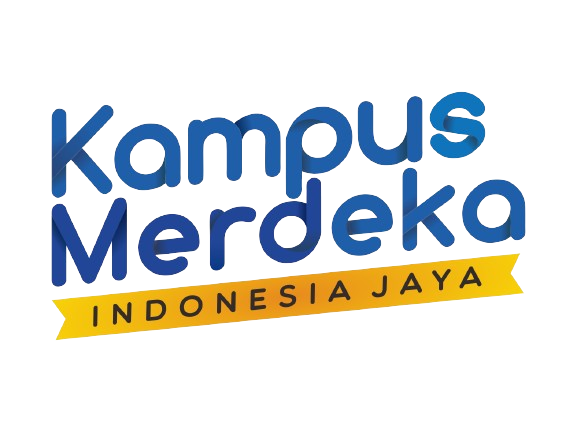 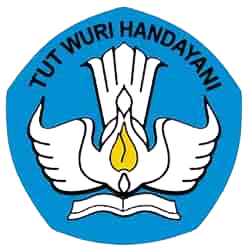 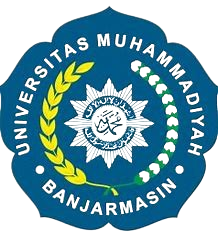 Universitas 
Muhammadiyah 
Banjarmasin
Strategi Khusus
Menggunakan Berbagai Alat dan Media:
Kenalkan berbagai jenis media menggambar seperti pensil, krayon, cat air, spidol, dan pastel.
Ajak anak mencoba menggambar di permukaan yang berbeda seperti kertas bertekstur, karton, atau kanvas.
Teknik Menggambar Dasar:
Ajarkan teknik dasar seperti menggambar garis lurus, lengkung, bentuk dasar (lingkaran, persegi, segitiga).
Latih anak-anak untuk menggambar pola dan bentuk sederhana terlebih dahulu sebelum beralih ke gambar yang lebih kompleks.
Latihan dan Aktivitas Rutin:
Sediakan waktu rutin setiap hari atau setiap minggu untuk aktivitas menggambar.
Berikan tema atau topik tertentu untuk menggambar, misalnya, menggambar pemandangan, binatang, atau keluarga.
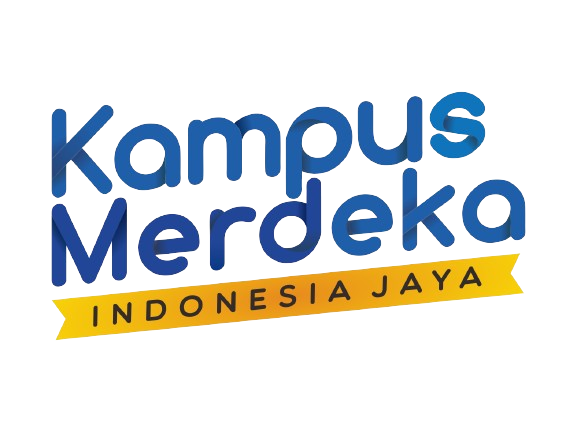 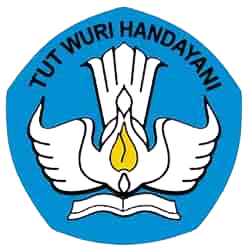 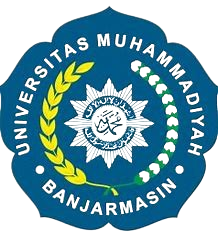 Universitas 
Muhammadiyah 
Banjarmasin
4. Menggambar Bersama:
Ajak anak-anak menggambar bersama dengan teman-teman atau anggota keluarga untuk membuat aktivitas lebih menyenangkan.
Lakukan proyek menggambar kolaboratif di mana setiap anak berkontribusi pada satu gambar besar.
5. Mendukung Proses, Bukan Hasil:
Fokus pada proses menggambar dan biarkan anak-anak menikmati kegiatan tanpa tekanan untuk menghasilkan karya yang sempurna.
Beri pujian pada usaha dan imajinasi anak, bukan hanya pada hasil akhir gambarnya.
6. Mengintegrasikan Cerita dan Pengalaman:
Ajak anak menggambar cerita atau pengalaman mereka, misalnya, menggambar apa yang mereka lakukan selama liburan atau aktivitas sehari-hari.
Gunakan buku cerita sebagai inspirasi untuk menggambar karakter atau adegan tertentu.
7. Mengikuti Minat Anak:
Perhatikan minat dan preferensi anak dalam menggambar, misalnya, jika mereka suka menggambar mobil atau bunga, dorong dan beri dukungan pada minat tersebut.
Sediakan bahan atau referensi yang relevan dengan minat mereka.
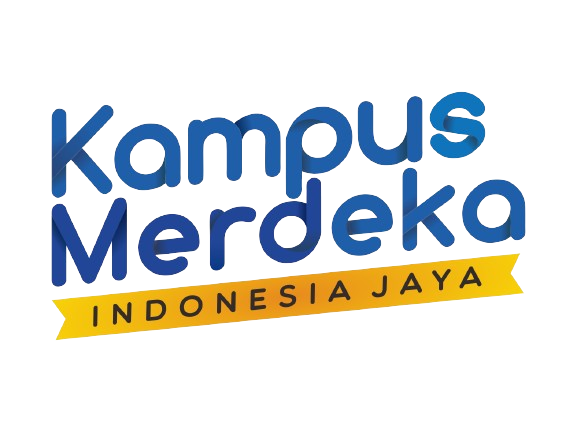 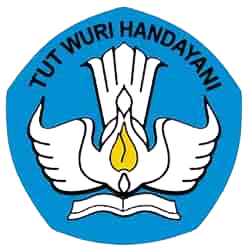 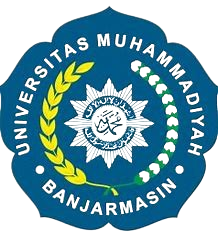 Universitas 
Muhammadiyah 
Banjarmasin
Strategi menulis
Strategi Umum
Lingkungan yang Mendukung:
Ciptakan area menulis yang nyaman dan bebas gangguan dengan meja, kursi, dan pencahayaan yang baik.
Sediakan berbagai alat tulis seperti pensil, kertas, buku catatan, dan alat peraga menulis.
Mengintegrasikan Menulis dalam Aktivitas Sehari-hari:
Ajak anak menulis daftar belanjaan, pesan untuk anggota keluarga, atau catatan kecil.
Dorong anak untuk menulis jurnal atau buku harian tentang kegiatan sehari-hari mereka.
Modeling dan Dukungan:
Tunjukkan pada anak bagaimana menulis dengan memberi contoh tulisan.
Berikan dukungan dan pujian untuk usaha dan kemajuan anak dalam menulis.
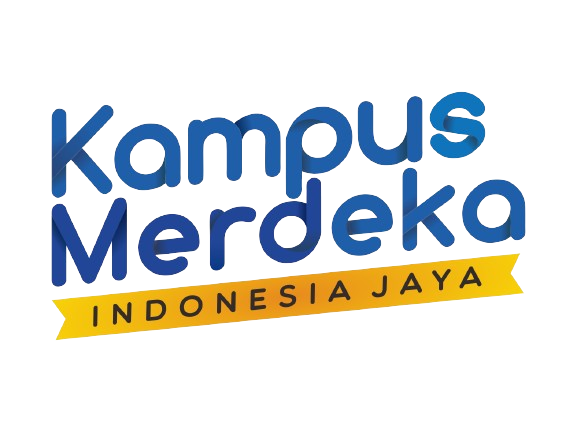 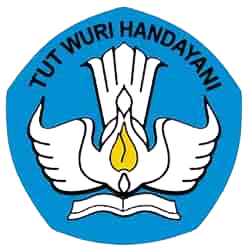 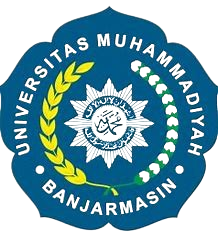 Universitas 
Muhammadiyah 
Banjarmasin
Mengembangkan Keterampilan Motorik Halus:
Mengenalkan Huruf dan Kata:
Latihan Menulis Tangan:
Menulis dengan Tujuan:
Permainan dan Aktivitas Menulis:
Membaca dan Menulis:
Penggunaan Teknologi:
Feedback dan Revisi:
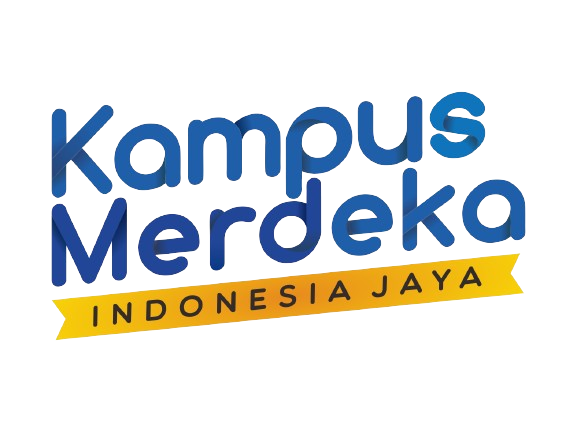 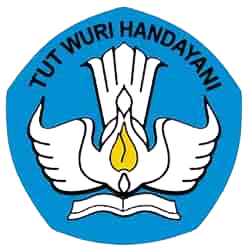 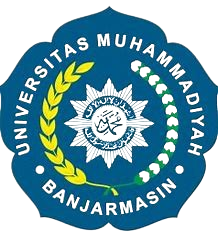 Universitas 
Muhammadiyah 
Banjarmasin
Merobek kertas
Merobek kertas adalah aktivitas sederhana namun sangat bermanfaat bagi perkembangan anak-anak, terutama dalam hal keterampilan motorik halus dan koordinasi tangan-mata. Berikut adalah beberapa strategi untuk mengajarkan anak merobek kertas serta manfaat yang dapat diperoleh dari aktivitas ini:
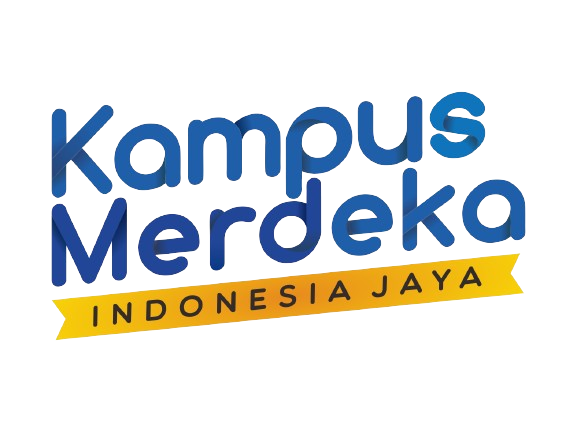 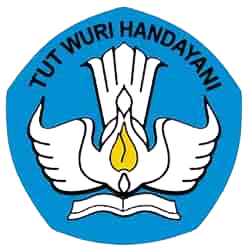 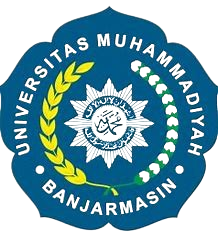 Universitas 
Muhammadiyah 
Banjarmasin
Manfaat Merobek Kertas untuk Anak
Pengembangan Keterampilan Motorik Halus:
Merobek kertas melibatkan otot-otot kecil di tangan dan jari, yang penting untuk perkembangan keterampilan motorik halus.
Aktivitas ini juga meningkatkan koordinasi tangan-mata.
Meningkatkan Kekuatan dan Ketangkasan Jari:
Proses merobek kertas membantu memperkuat otot-otot jari dan meningkatkan ketangkasan, yang penting untuk kegiatan lain seperti menulis dan menggambar.
Koordinasi dan Konsentrasi:
Merobek kertas membutuhkan koordinasi antara tangan dan mata serta konsentrasi untuk mengikuti garis atau pola tertentu.
Kreativitas dan Imajinasi:
Dengan merobek kertas dan membuat bentuk atau kolase, anak-anak dapat mengekspresikan kreativitas dan imajinasi mereka.
Aktivitas ini juga dapat membantu anak-anak belajar tentang bentuk, ukuran, dan tekstur.
Pengurangan Stres dan Perasaan Senang:
Merobek kertas bisa menjadi aktivitas yang menenangkan dan membantu mengurangi stres atau kecemasan pada anak-anak.
Aktivitas ini seringkali menyenangkan bagi anak-anak karena memberikan mereka kesempatan untuk bermain dan bereksplorasi.
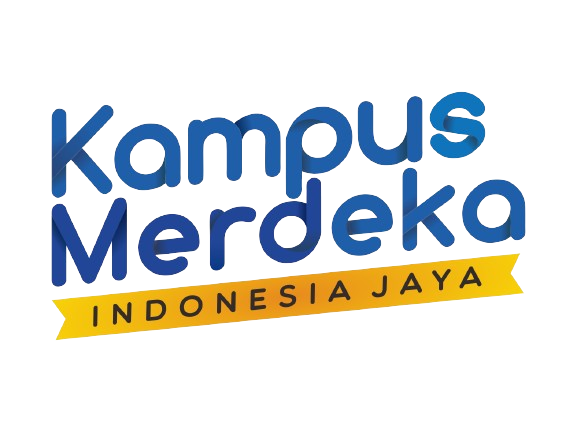 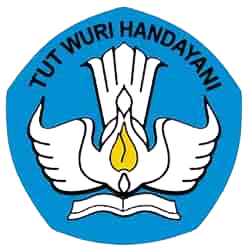 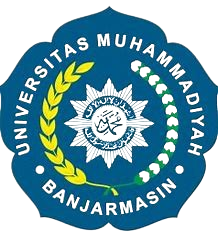 Universitas 
Muhammadiyah 
Banjarmasin
Strategi untuk Mengajarkan Anak Merobek Kertas
Pemilihan Kertas yang Tepat:
Mulailah dengan kertas yang lebih tipis dan mudah dirobek seperti kertas tisu atau kertas origami.
Setelah anak terbiasa, gunakan kertas yang lebih tebal seperti kertas konstruksi atau kertas majalah.
Teknik Merobek yang Benar:
Tunjukkan cara memegang kertas dengan kedua tangan dan cara merobek dengan gerakan yang terkontrol.
Ajarkan anak untuk mulai merobek dari tepi kertas, bukan dari tengah.
Latihan Teratur:
Berikan waktu khusus untuk latihan merobek kertas, misalnya beberapa menit setiap hari.
Buat aktivitas ini menjadi bagian dari rutinitas bermain anak.
Kreativitas dalam Merobek Kertas:
Ajak anak untuk membuat pola atau bentuk sederhana dari kertas yang dirobek, seperti lingkaran, segitiga, atau kotak.
Gunakan potongan kertas untuk membuat kolase atau karya seni lainnya.
Menggunakan Alat Bantu:
Untuk anak yang lebih kecil atau yang kesulitan, Anda bisa membantu dengan memotong garis awal yang bisa diikuti anak saat merobek kertas.